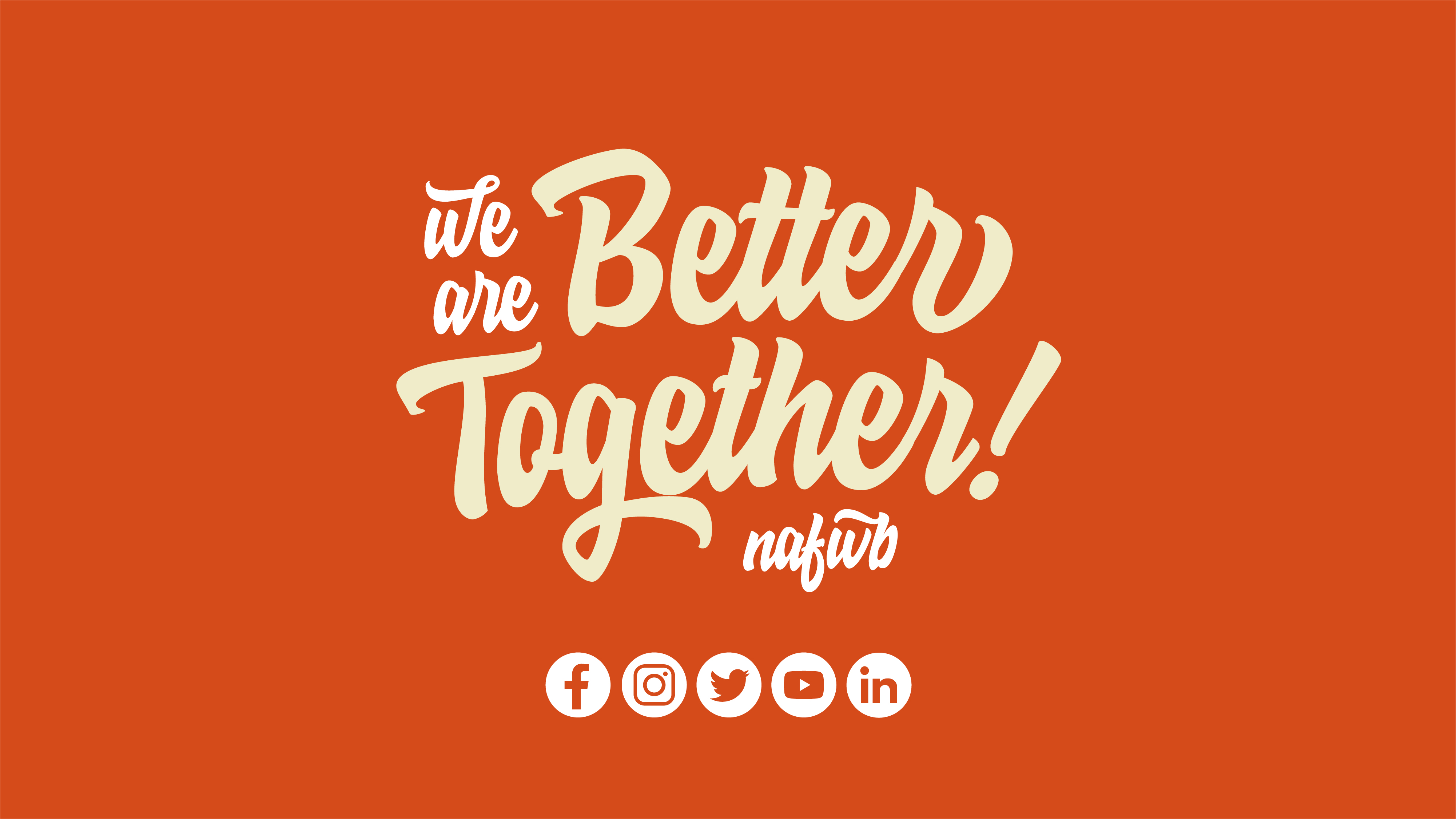 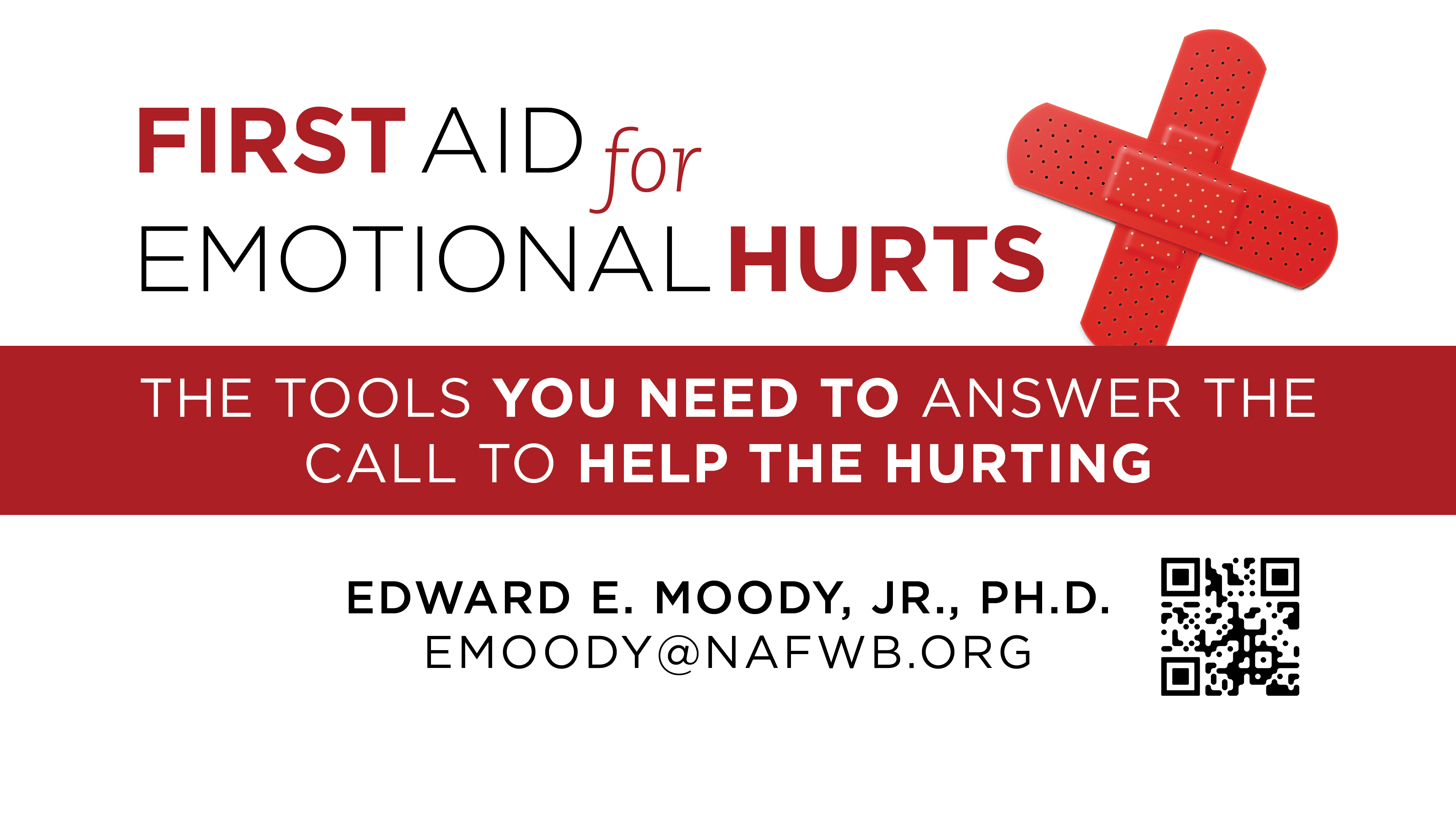 First Aid for Anxiety
Eddie Moody
emoody@nafwb.org
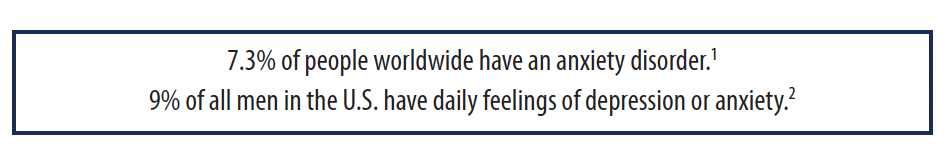 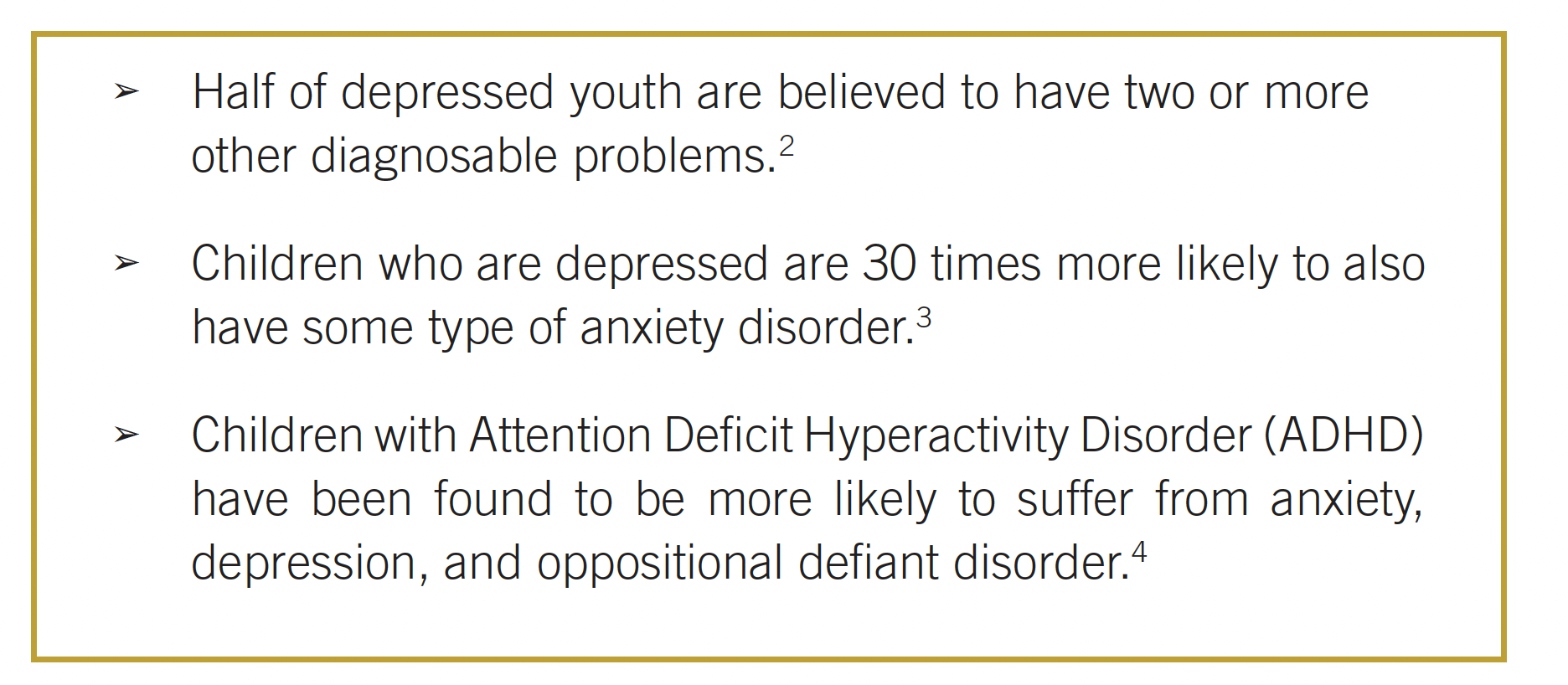 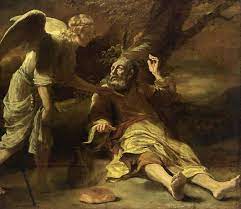 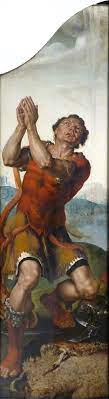 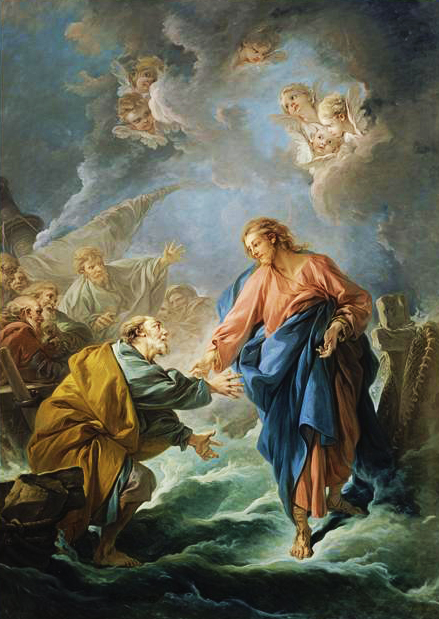 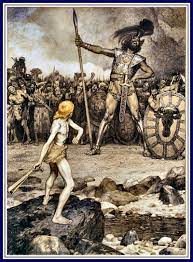 [Speaker Notes: David and Goliath, a color lithograph by Osmar Schindler(c. 1888)

Maarten van Heemskerck  (1498–1574)   
TitleGideon and the Fleece

François Boucher Cathédrale Saint-Louis (1766) Versailles

erdinand Bol  (1616–1680)    
TitleElijah Fed by an Angel]
Can fear be good?
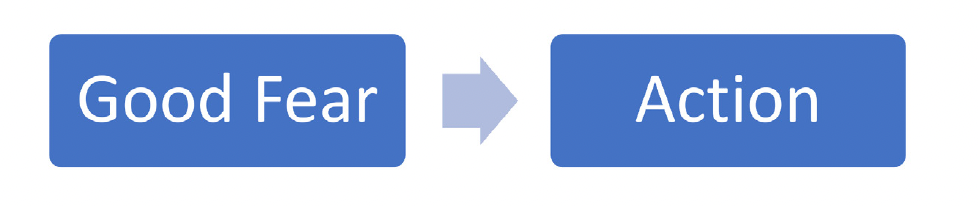 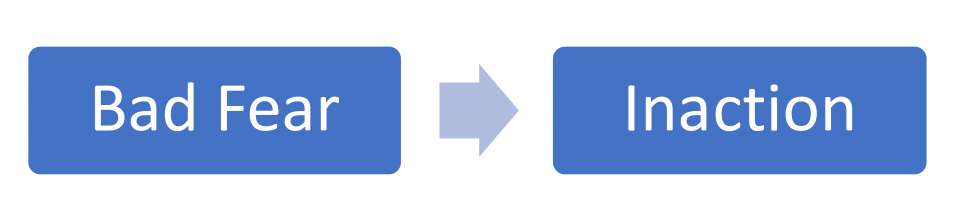 28 Nevertheless the people be strong that dwell in the land, and the cities are walled, and very great: and moreover we saw the children of Anak there.
29 The Amalekites dwell in the land of the south: and the Hittites, and the Jebusites, and the Amorites, dwell in the mountains: and the Canaanites dwell by the sea, and by the coast of Jordan.
Numbers 13:28-29
And Caleb stilled the people before Moses, and said, Let us go up at once, and possess it; for we are well able to overcome it.
Numbers 13:30
31 But the men that went up with him said, We be not able to go up against the people; for they are stronger than we.
32 And they brought up an evil report of the land which they had searched unto the children of Israel, saying, The land, through which we have gone to search it, is a land that eateth up the inhabitants thereof; and all the people that we saw in it are men of a great stature.
33 And there we saw the giants, the sons of Anak, which come of the giants: and we were in our own sight as grasshoppers, and so we were in their sight.
Numbers 13:31-33
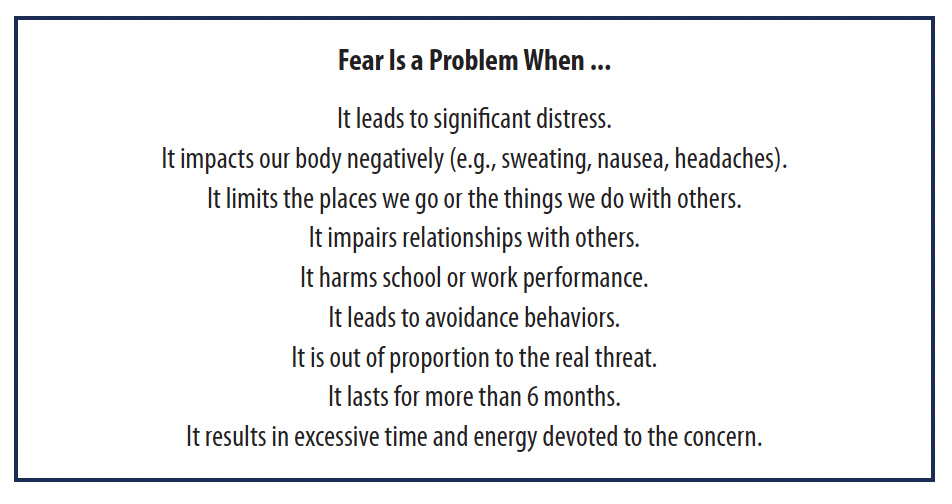 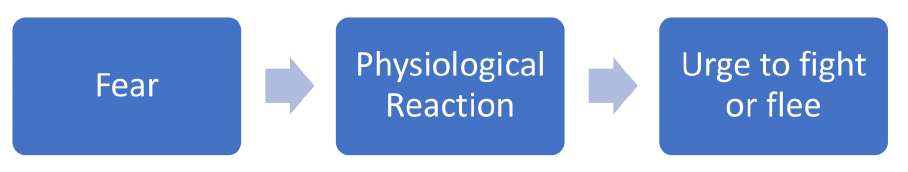 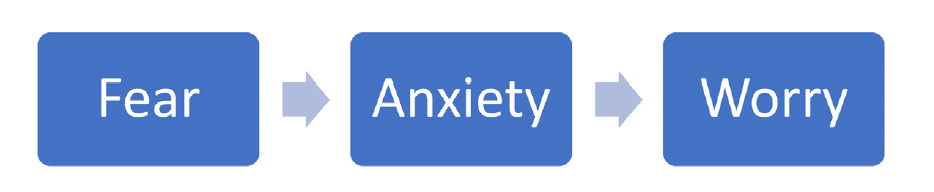 Heaviness in the heart of man maketh it stoop: but a good word maketh it glad.
Proverbs 12:25
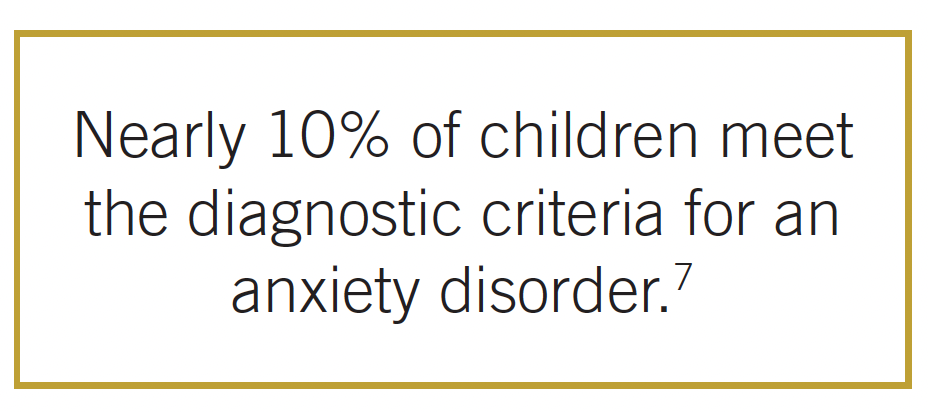 Common anxiety disorders
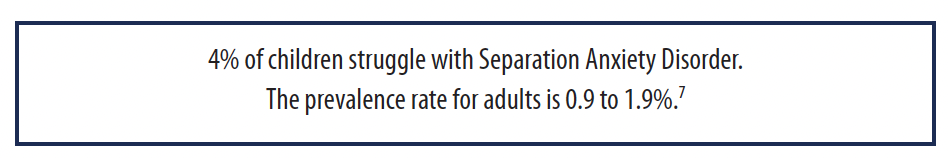 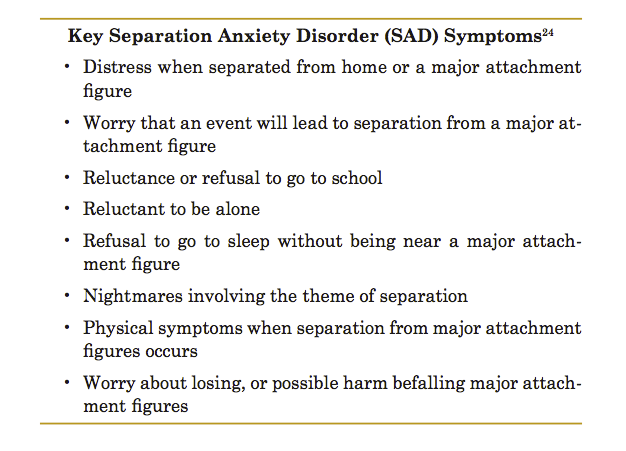 Common anxiety disorders
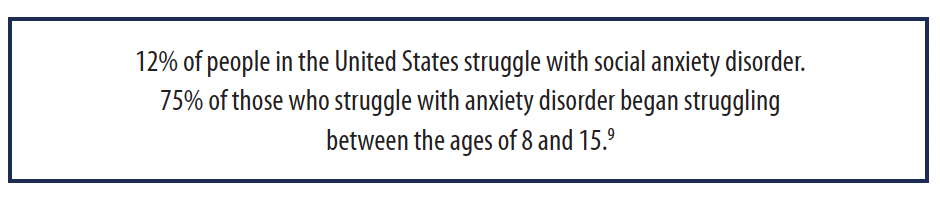 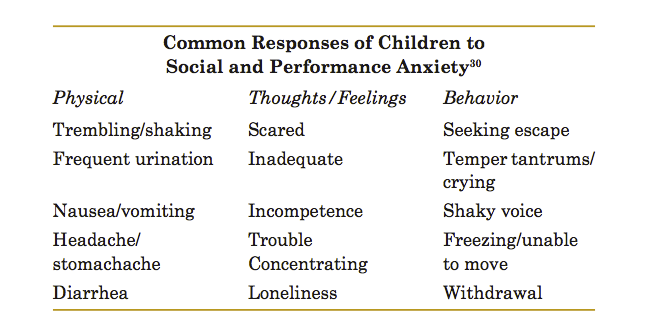 [Speaker Notes: Hurricane Andrew>]
Common anxiety disorders
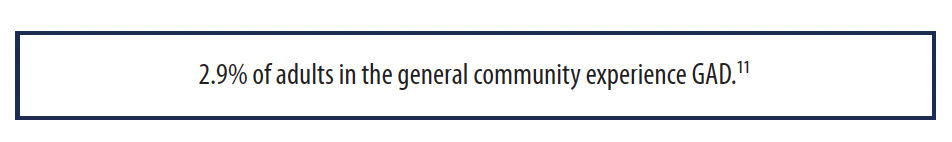 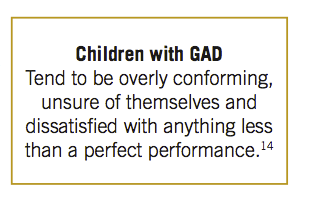 [Speaker Notes: OCD>]
Common anxiety disorders
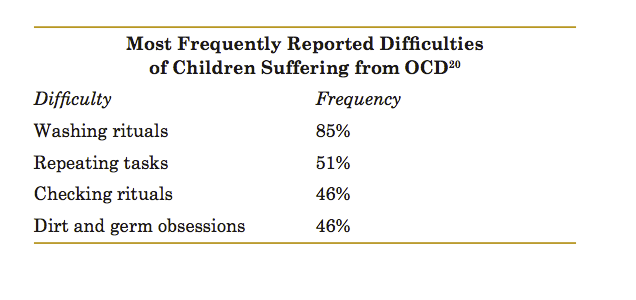 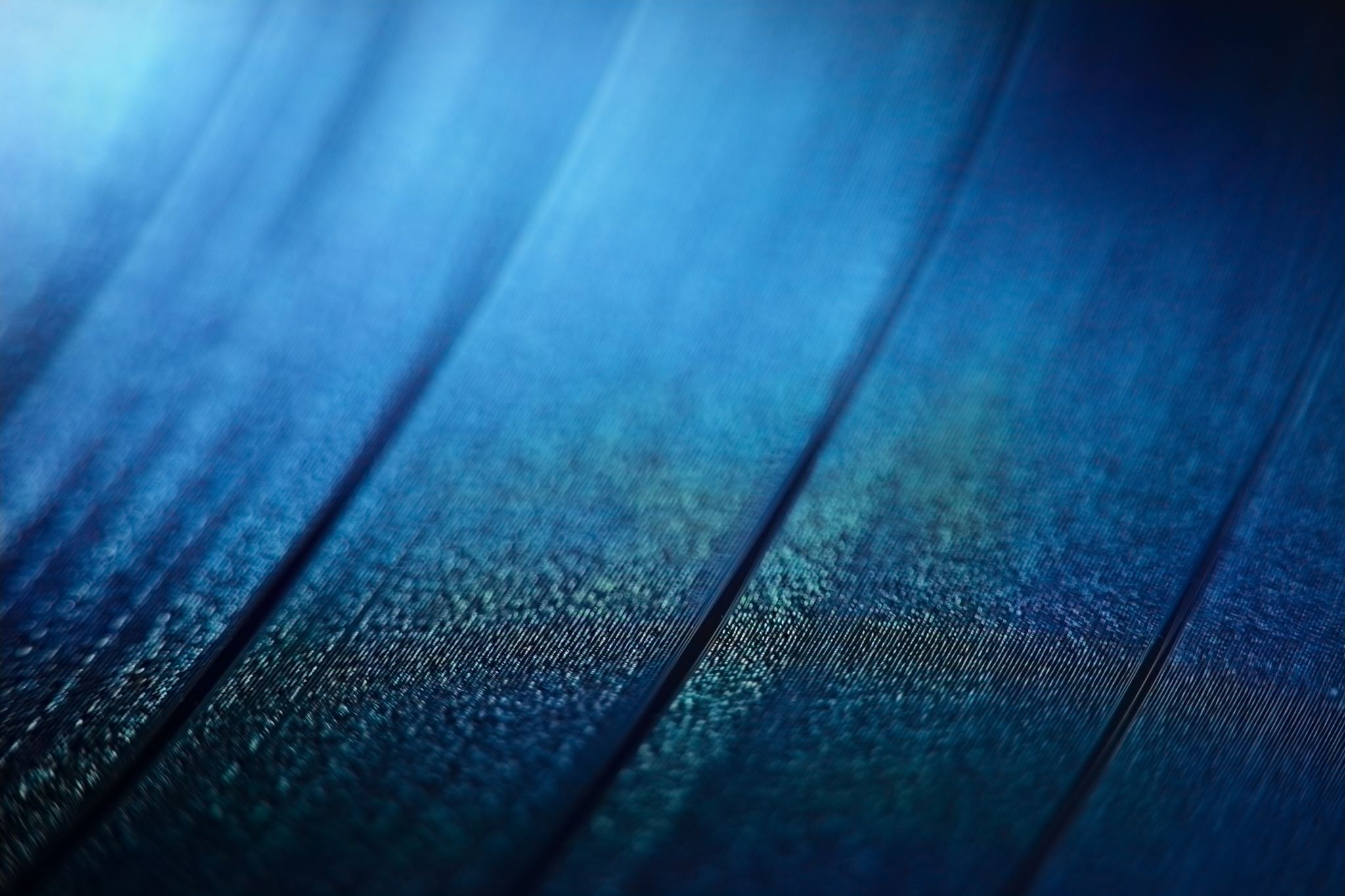 Common anxiety disorders
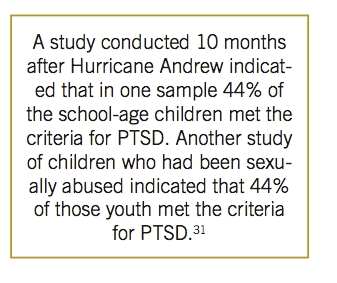 Common anxiety disorders
Criteria for a Panic Attack
Palpitations, pounding heart, or accelerated heartbeat
Sweating.
Trembling or shaking
Feeling of choking
Chest pain
Nausea
Feeling Dizzy
Chills or heat sensations
Numbness or tingling sensations
Feelings of unreality
Fear of “going crazy”
Fear of dying
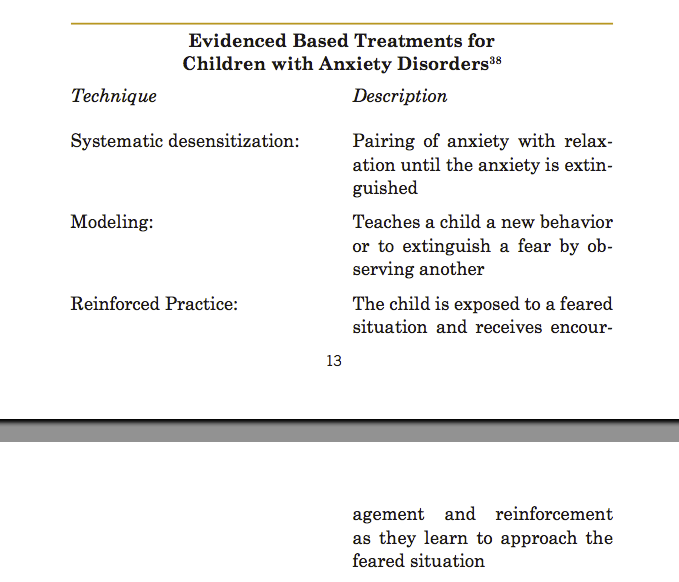 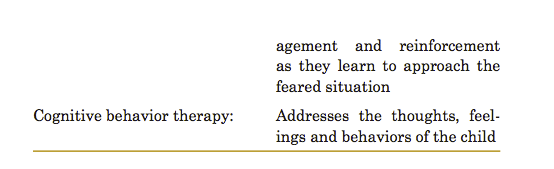 [Speaker Notes: what can you do?>]
Observe: Assess
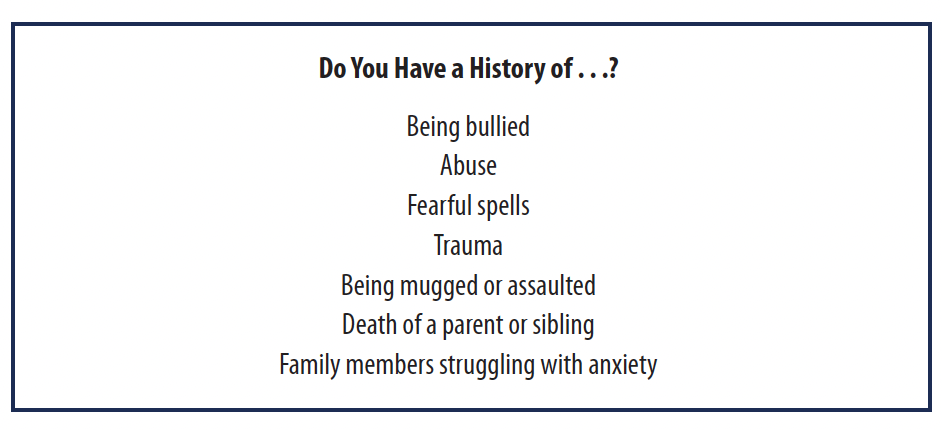 Listen: Where is their focus?
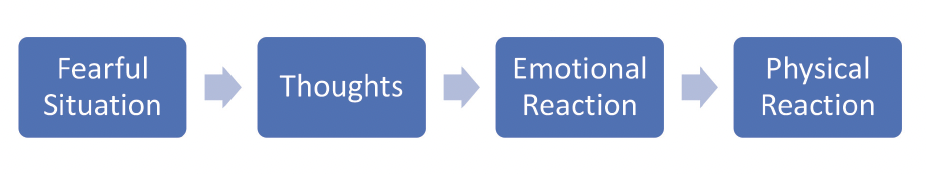 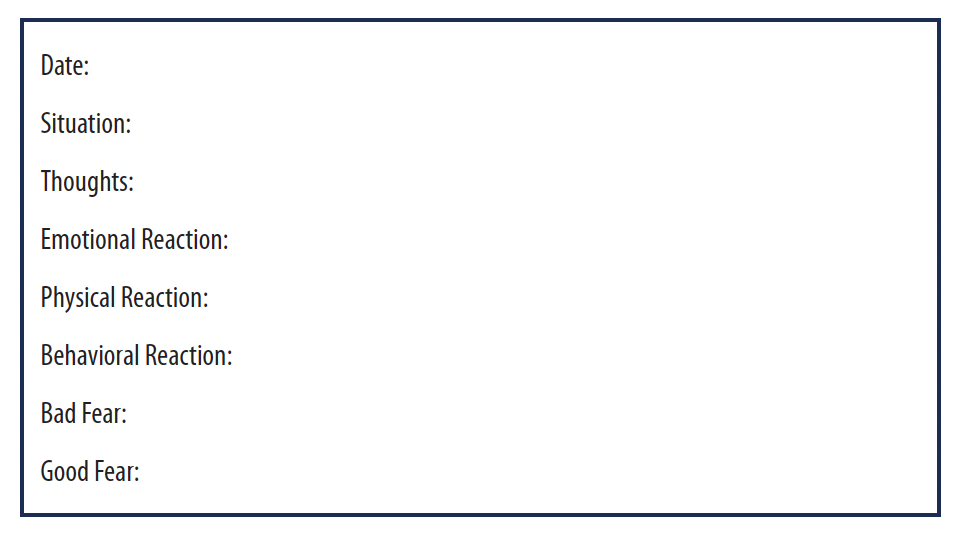 Respond: Identify Which Thoughts and Situations are Most Stressful?
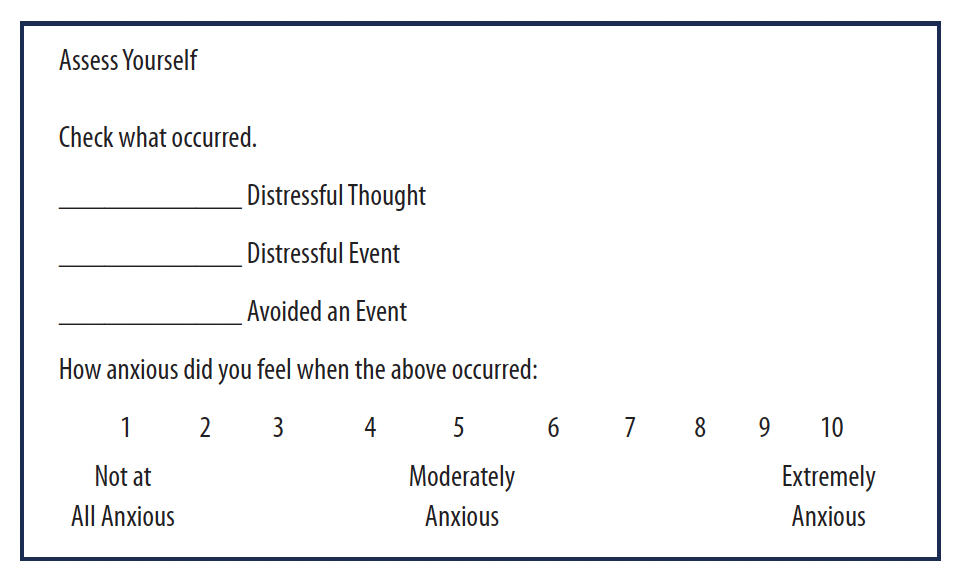 Relaxation Training
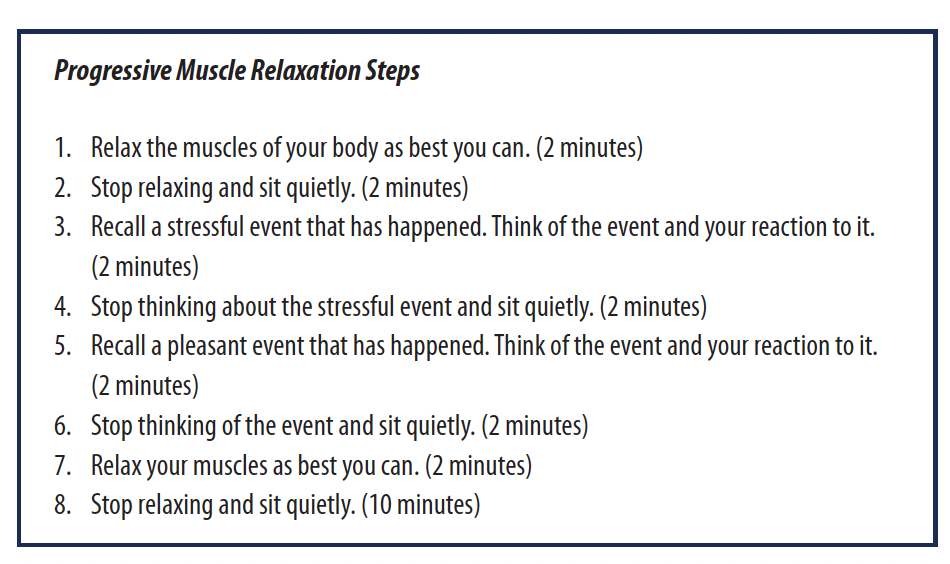 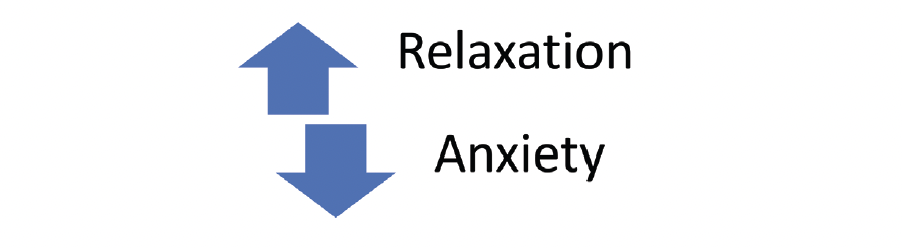 Devotional Meditation
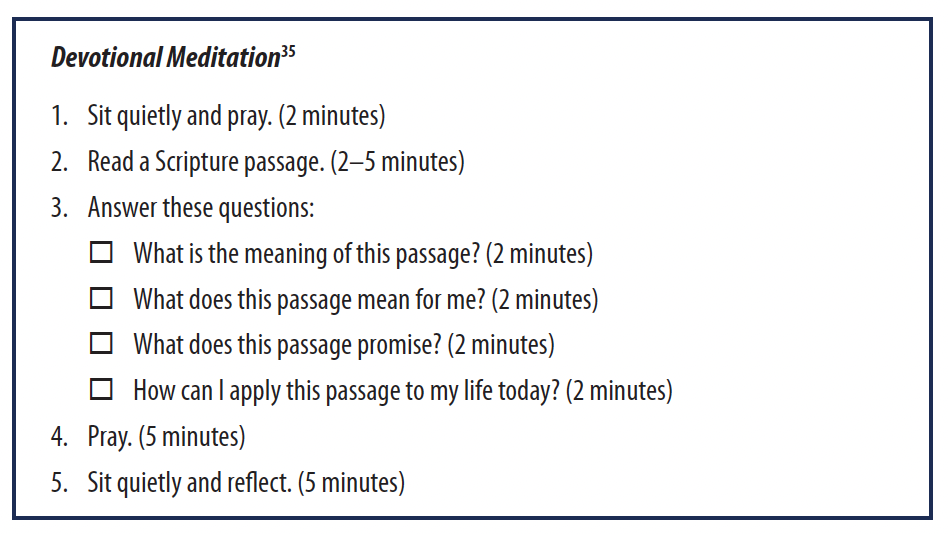 Prayer
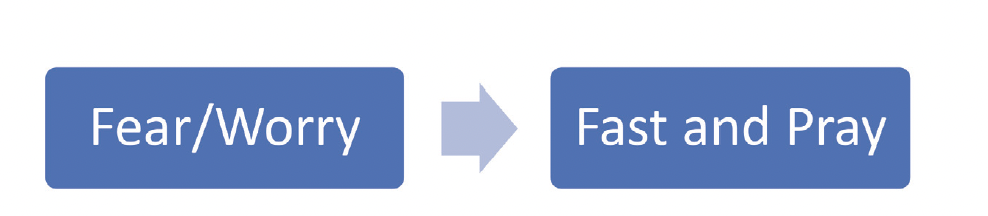 Music
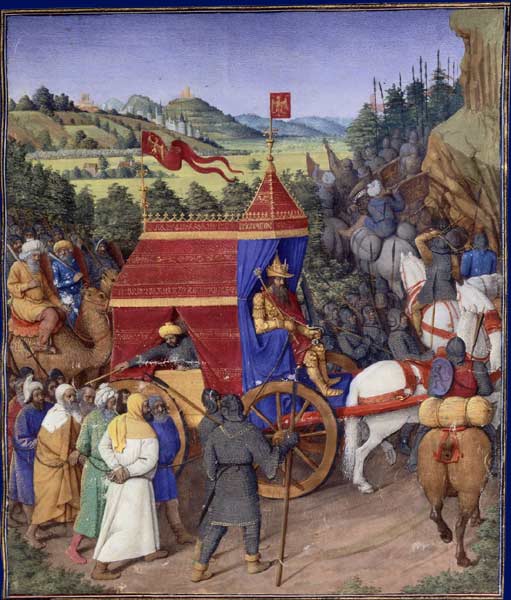 [Speaker Notes: Triumph of Jehoshaphat over Adad of Syria as illustrated by Jean Fouquet (1470s) for Josephus' Antiquities of the Jews]
Work on Thinking
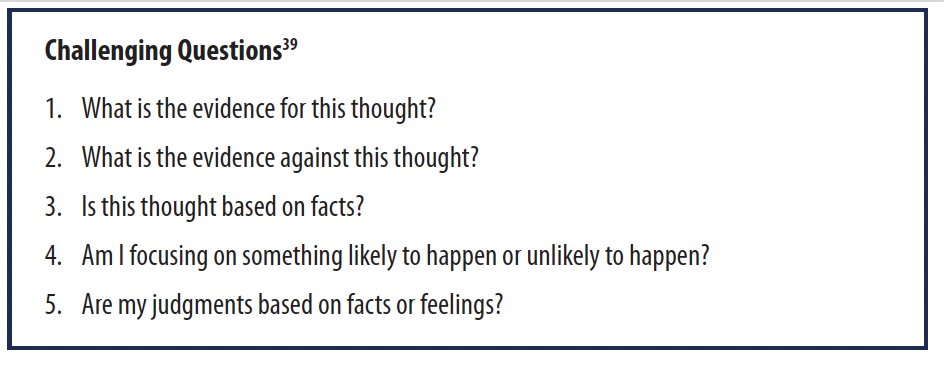 [Speaker Notes: Triumph of Jehoshaphat over Adad of Syria as illustrated by Jean Fouquet (1470s) for Josephus' Antiquities of the Jews]
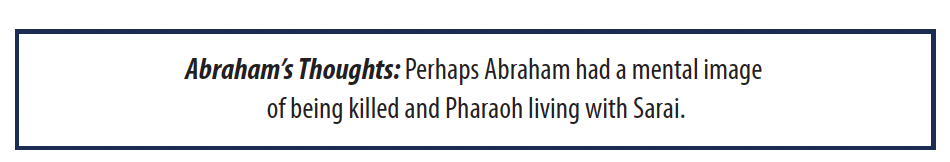 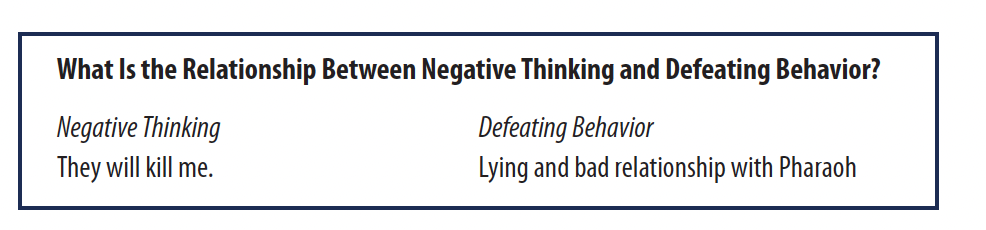 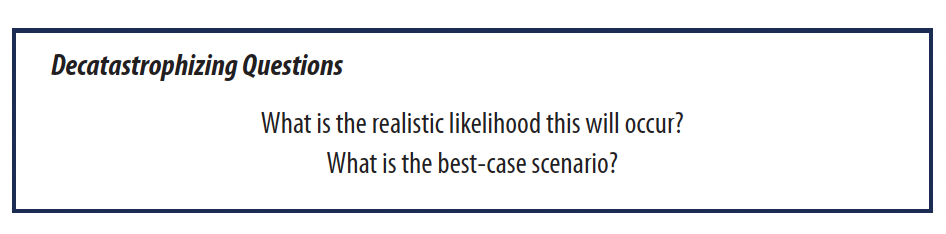 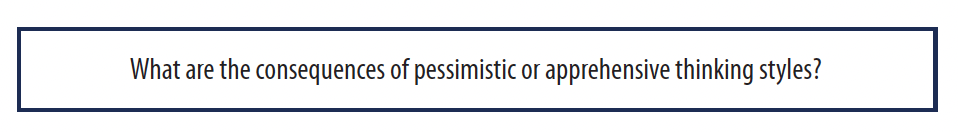 Act: Do Hard Things
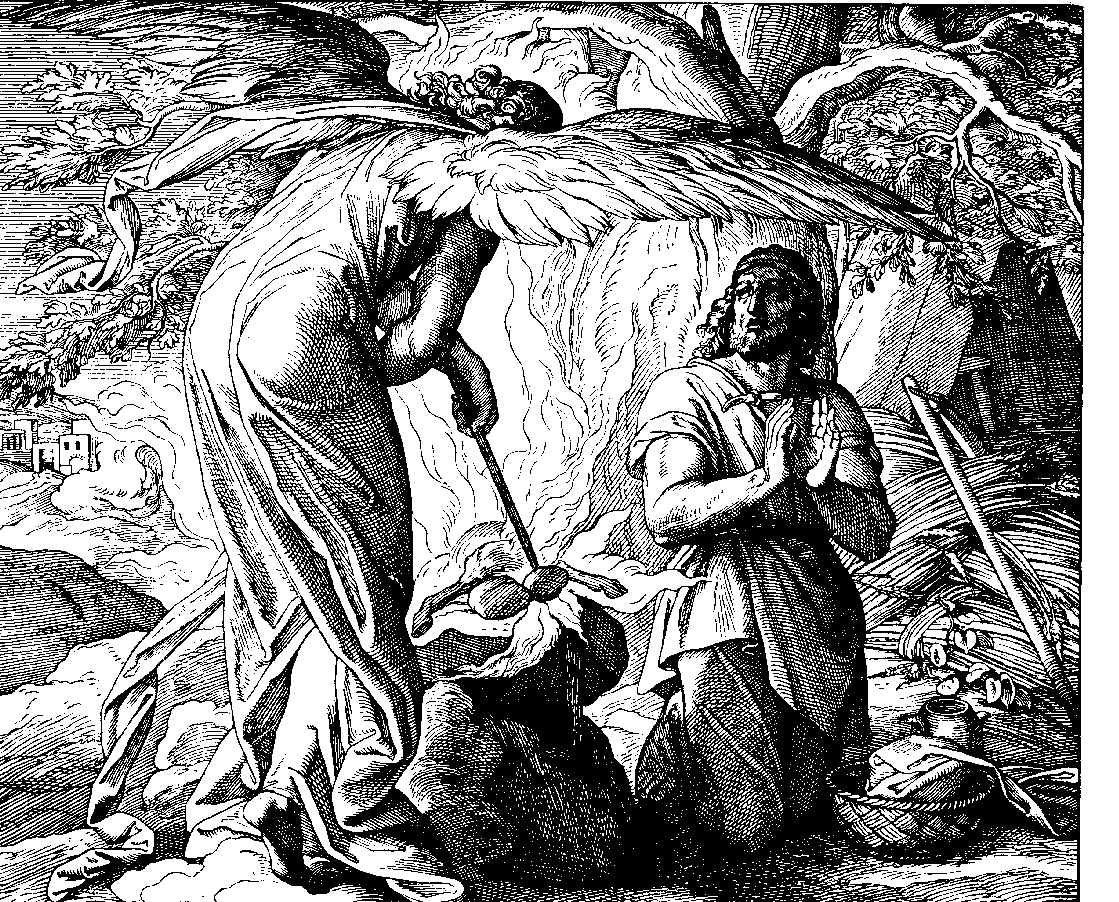 [Speaker Notes: Gideon's Call, 1860 woodcut by Julius Schnorr von Karolsfeld]
Prepare
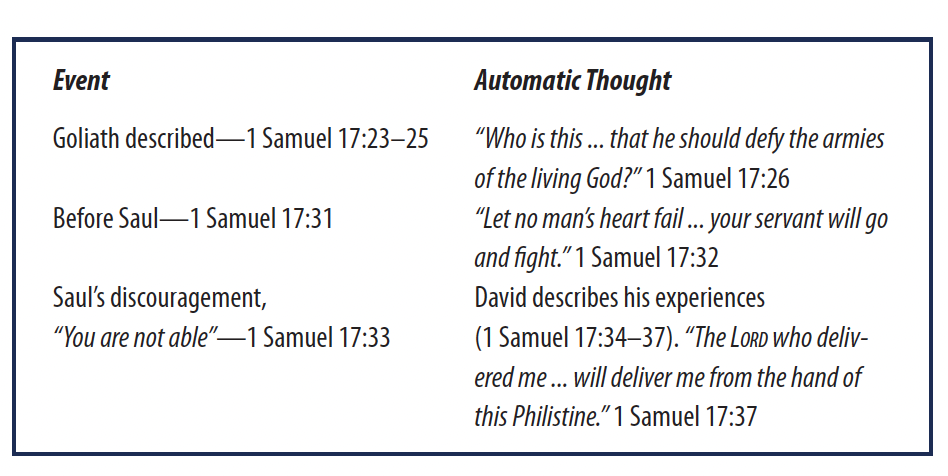 [Speaker Notes: Gideon's Call, 1860 woodcut by Julius Schnorr von Karolsfeld]
Bring It All Together (Philippians 4)
The God of Jacob Is With You
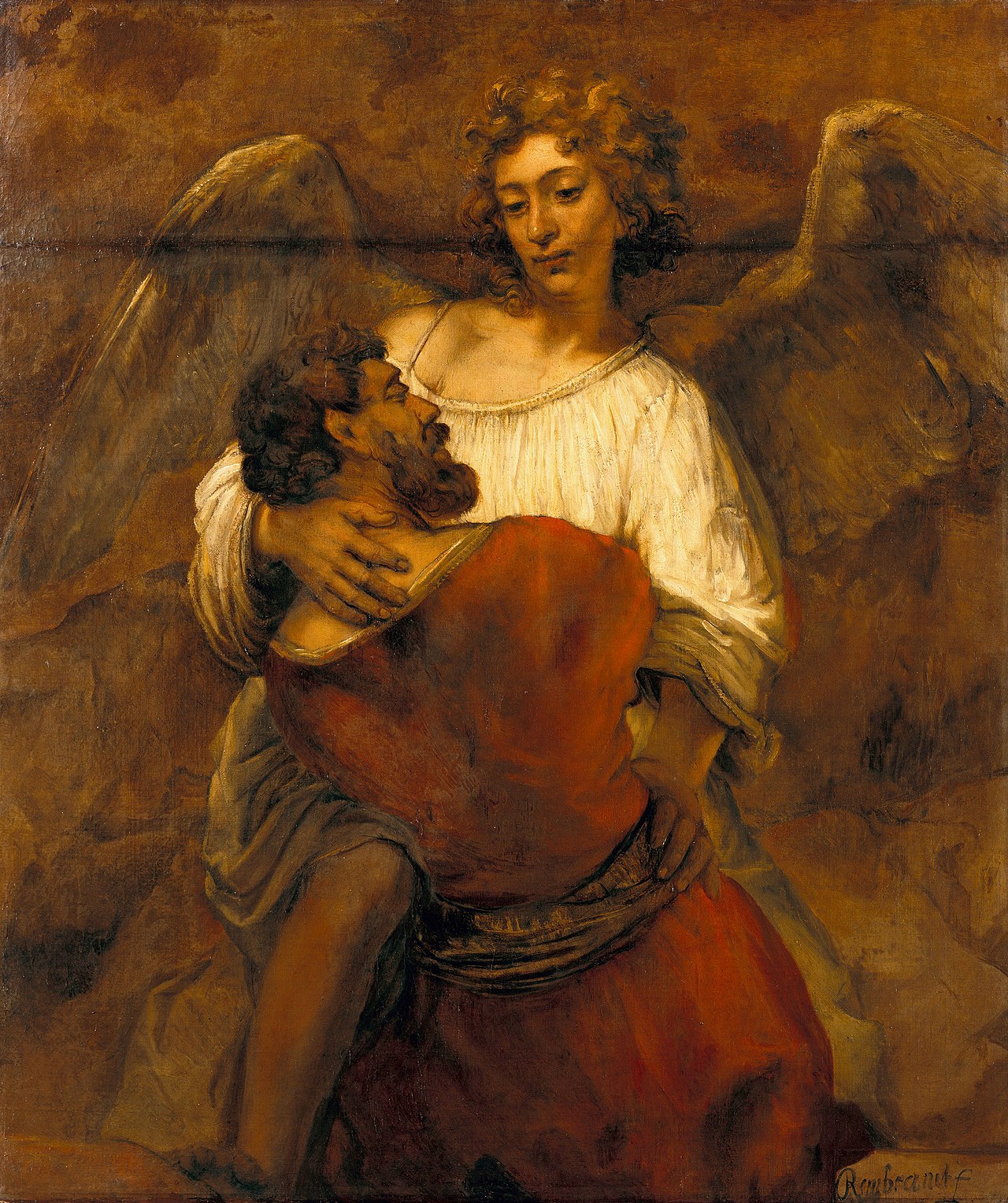 First Aid for Anxiety
Eddie Moody
emoody@nafwb.org